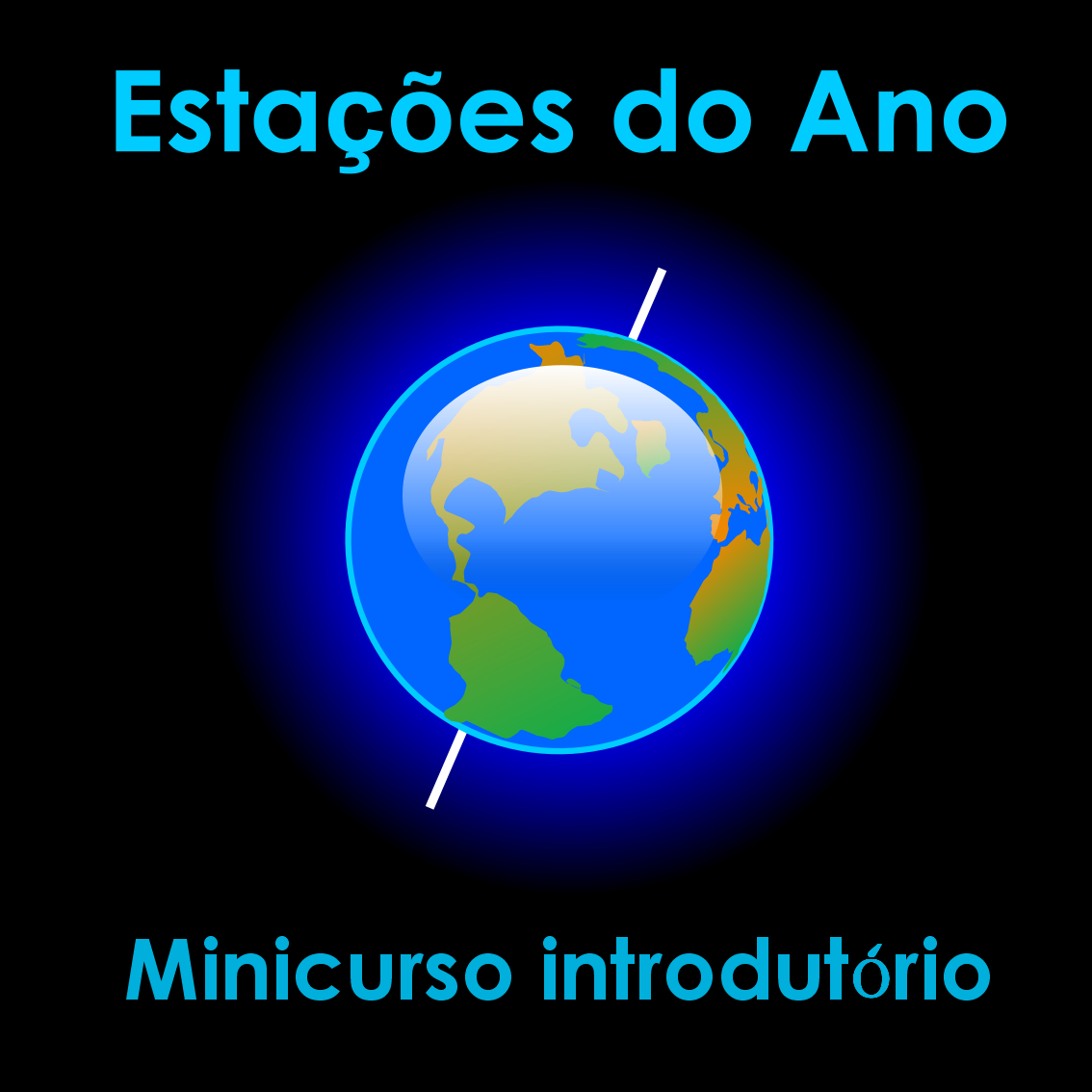 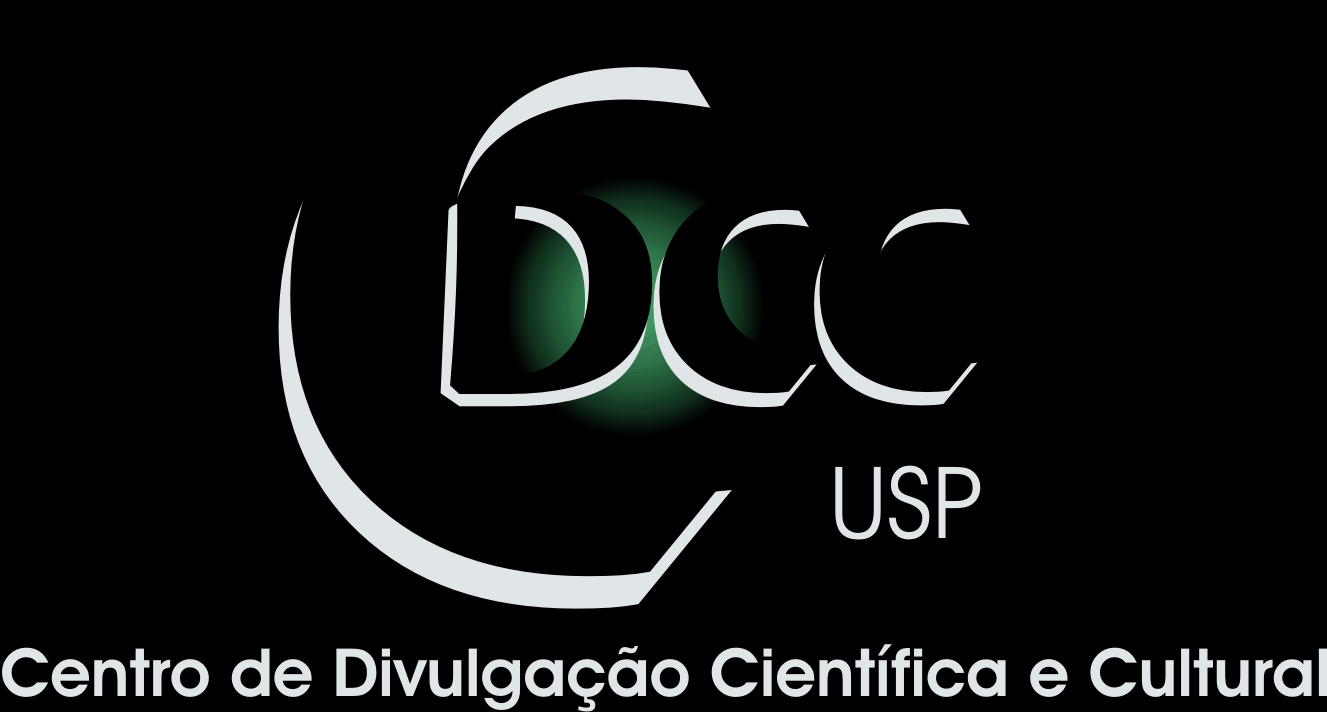 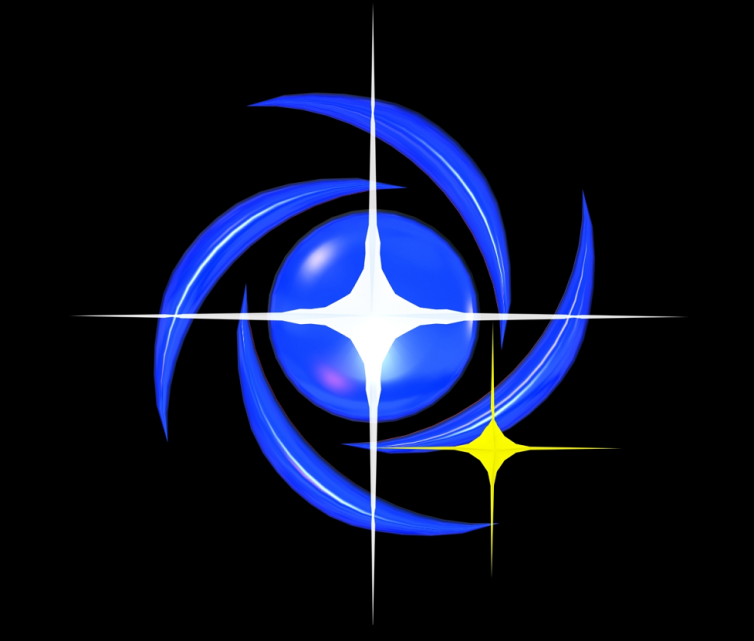 Centro de Divulgação da Astronomia
Observatório Dietrich Schiel
As estações do ano vistas do espaço
André Luiz da Silva
Observatório  Dietrich Schiel
/CDCC/USP
Ângulo de incidência da luz do Sol
Ângulos de incidência e distribuição da energia solar
Raios provenientes do Sol
Área 1
Área 2
Área 2 > Área 1
Crédito da imagem: André Luiz da Silva/CDA/CDCC/USP
Trecho do “Espaçonave Terra” sobre ângulo de incidência dos raios solares
maior inclinação = feixe luminoso percorre um caminho maior na atm. , sofrendo perdas
Raios provenientes 
do Sol
Figura fora de escala
Crédito da imagem: André Luiz da Silva/CDA/CDCC/USP
Visão geocêntrica: o "bamboleio" do Sol na Esfera Celeste
Calota Polar Ártica
Círculo Polar Ártico
Zona Temperada
Trópico de Câncer
Equador
Zona Tropical
Trópico de Capricórnio
Zona Temperada
Círculo Polar Antártico
Calota Polar Antártica
Figura fora de escala
Crédito da imagem: André Luiz da Silva/CDA/CDCC/USP
Lembrar: a Terra tem rotação!
Calota Polar Ártica
Figura fora de escala
Círculo Polar Ártico
Trópico de Câncer
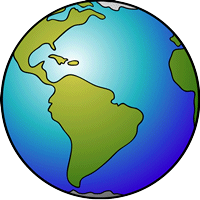 Equador
Trópico de Capricórnio
Círculo Polar Antártico
Calota Polar Antártica
Crédito da imagem: André Luiz da Silva/CDA/CDCC/USP; fonte da animação da Terra girando: http://www.perceptions.couk.com/coriolis.html
Para simplificar os diagramas a seguir, vamos omitir a rotação...
Equinócio de março
Calota Polar Ártica
Círculo Polar Ártico
Trópico de Câncer
Equador
Trópico de Capricórnio
Raios provenientes do Sol
Círculo Polar Antártico
Calota Polar Antártica
Figura fora de escala
Crédito da imagem: André Luiz da Silva/CDA/CDCC/USP
Solstício de junho
Calota Polar Ártica
Círculo Polar Ártico
Raios provenientes do Sol
Trópico de Câncer
Equador
Trópico de Capricórnio
Círculo Polar Antártico
Calota Polar Antártica
Figura fora de escala
Crédito da imagem: André Luiz da Silva/CDA/CDCC/USP
Equinócio de setembro
Calota Polar Ártica
Círculo Polar Ártico
Trópico de Câncer
Equador
Trópico de Capricórnio
Raios provenientes do Sol
Círculo Polar Antártico
Calota Polar Antártica
Figura fora de escala
Crédito da imagem: André Luiz da Silva/CDA/CDCC/USP
Solstício de dezembro
Calota Polar Ártica
Círculo Polar Ártico
Trópico de Câncer
Equador
Trópico de Capricórnio
Raios provenientes do Sol
Círculo Polar Antártico
Calota Polar Antártica
Figura fora de escala
Crédito da imagem: André Luiz da Silva/CDA/CDCC/USP
Equinócios e Solstícios
Calota Polar Ártica
Círculo Polar Ártico
solstício de junho
Trópico de Câncer
equinócio de março
Equador
equinócio de setembro
Trópico de Capricórnio
Círculo Polar Antártico
solstício de dezembro
Calota Polar Antártica
Figura fora de escala
Crédito da imagem: André Luiz da Silva/CDA/CDCC/USP
Movimento pendular
Calota Polar Ártica
Círculo Polar Ártico
Trópico de Câncer
Equador
Trópico de Capricórnio
Círculo Polar Antártico
Calota Polar Antártica
Figura fora de escala
Crédito da imagem: André Luiz da Silva/CDA/CDCC/USP
Atividade prática 1: modelo tridimensional: duração do dia e da noite em diferentes latitudes
Visão heliocêntrica
Visão heliocêntrica- de cima
Figura fora de escala
Equinócio de março
Solstício 
de junho
Solstício 
de dezembro
Equinócio de setembro
Crédito: André Luiz da Silva/CDA/CDCC/USP
Visão heliocêntrica- de perfil
Solstício 
de junho
Equinócio de março
Solstício 
de dezembro
Equinócio de setembro
Figura fora de escala
Crédito: André Luiz da Silva/CDA/CDCC/USP
Visão heliocêntrica-oblíqua
Equinócio de março
Figura fora de escala
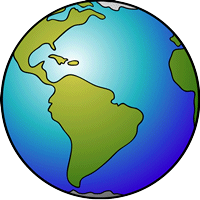 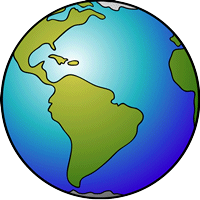 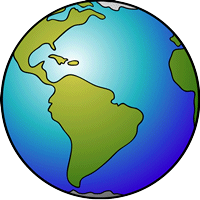 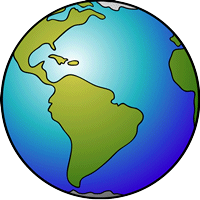 Solstício 
de junho
Solstício 
de dezembro
Equinócio de setembro
Crédito da imagem: André Luiz da Silva/CDA/CDCC/USP; fonte da animação da Terra girando: http://www.perceptions.couk.com/coriolis.html
Simulador da Universidade de Nebraska – as estações do ano vistas do espaço
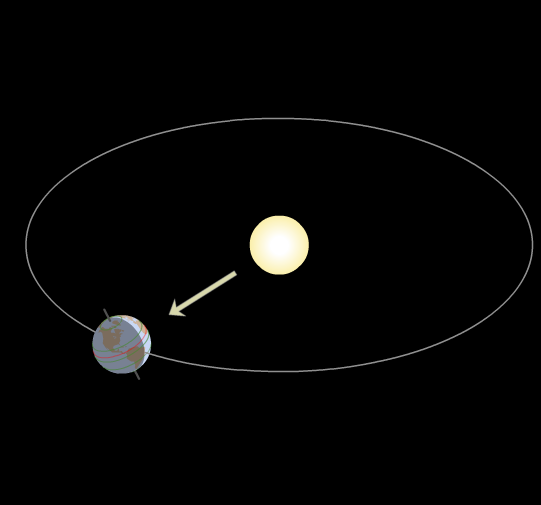 Crédito: Univerdidade de Nebraska
Atividade prática 2: usando o telúrio do Observatório
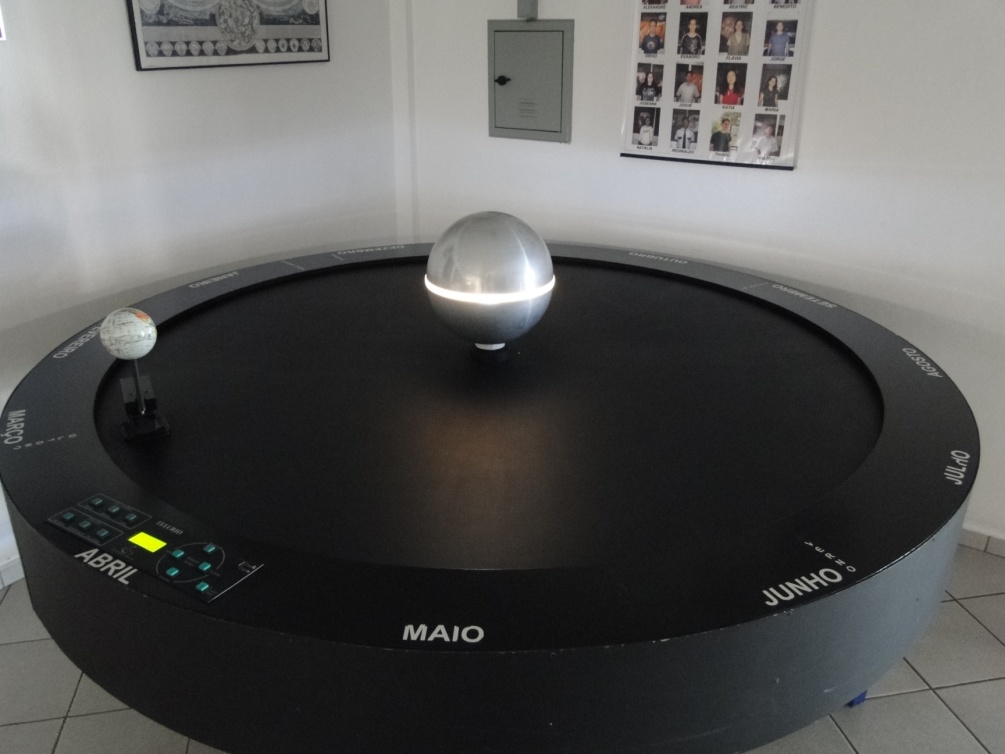 Crédito da imagem: CDA/CDCC/USP
Sol e as 13 constelações zodiacais*
Fonte da imagem: https://newtonsnotepad.files.wordpress.com/2016/03/zodiac.gif?w=723
Deslocamento do Sol pelo Zodíaco
Fonte da imagem: https://pics-about-space.com/moving-pictures-of-constellations-and-solar-system?p=2#
A órbita elíptica da Terra e as estações do ano
Elipse
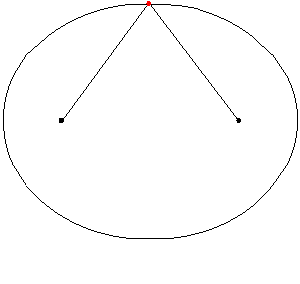 Focos da elipse
Crédito da imagem: Wikipedia
[Speaker Notes: Crédito da figura: Wikipedia]
Primeira lei de Kepler
Planeta
Sol
Crédito da imagem: André Luiz da Silva/CDA/CDCC/USP
Segunda lei de Kepler
t
A2
A1
t
Sol
A1=A2
Crédito da imagem: André Luiz da Silva/CDA/CDCC/USP
Periélio e afélio
Distância no 
periélio
planeta no 
periélio
planeta no 
afélio
Distância no 
afélio
Distância 
no AFélio
Distância 
no PERiélio
>  Distância ao Sol   >
Crédito da imagem: André Luiz da Silva/CDA/CDCC/USP
Órbita de Mercúrio
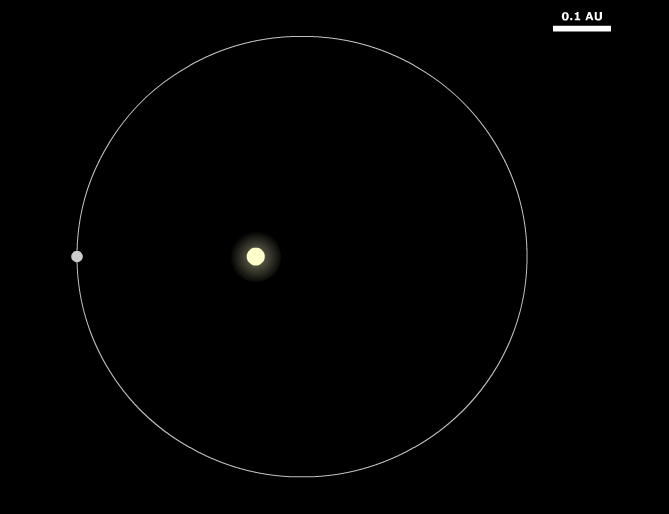 Distância média 
ao Sol: 0,4 UA
Crédito da imagem: Universidade de Nebraska
Órbita da Terra
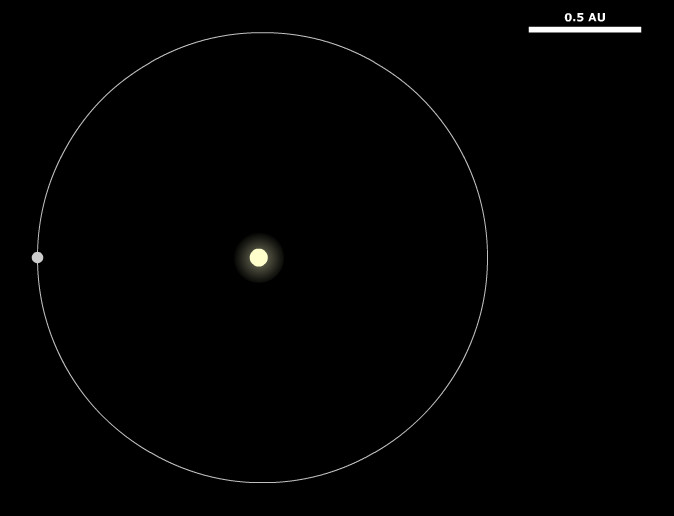 Distância média 
ao Sol: 1 UA
Crédito da imagem: Universidade de Nebraska
No caso da Terra:
Periélio: por volta do dia 04 de janeiro (verão no HS)

Afélio: por volta do dia 04 de julho (verão no HN)

 Diferença de distâncias: cerca de 5 milhões de km (3% dist. média)
Duração das estações do ano 
(2015 – HS)
Fonte dos dados: Prof. Irineu Gomes Varella,  disponíveis em www.uranometrianova.pro.br
Duração das estações do ano 
(2015)
Fonte dos dados: Prof. Irineu Gomes Varella,  disponíveis em www.uranometrianova.pro.br
Primavera-Verão nos dois hemisférios
186,3 d
178,8 d
Fonte dos dados: Prof. Irineu Gomes Varella,  disponíveis em www.uranometrianova.pro.br
Primavera-Verão nos dois hemisférios
186,3 d
178,8 d
Fonte dos dados: Prof. Irineu Gomes Varella,  disponíveis em www.uranometrianova.pro.br
Diferenças entre durações nos dois hemisférios:
Verão do HS: cerca de 89dias
     
Verão do HN: cerca de 93,5 dias

Mais de 4 dias de diferença

 Período Primavera-Verão: diferença de mais de uma semana (≈ 7,5 d)
Indicações para estudo
Série “Espaçonave Terra”. Recomendamos a série inteira, que é muito boa (embora haja problemas de tradução e dublagem que não contou com revisão técnica);  em especial o episódio 1, trecho do qual exibimos nesta aula:
http://www.youtube.com/watch?v=SE7H19FAv8Q

Texto de Rodolpho Caniato, publicado no Boletim m da Sociedade Astronômica Brasileira, ano 6, número 2, 31-37, 1983
http://www.fisica.ufmg.br/~dsoares/caniato/jdmare.htm

 Recomendável para professores: vídeo do curso de Astronomia para a docência do INCT-A/IAG-USP sobre perspectivas das representações dos movimentos
https://www.youtube.com/watch?v=R5uZdVpXrv0